Социально – психологическая  адаптация   детей   младшего  дошкольного  возрастак условиям детского сада
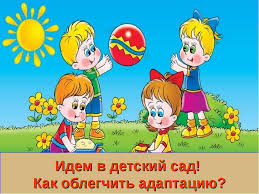 Абрамкина Алла Сергеевна, педагог-психолог, МБДОУ "Детский сад №91", г. Рязань
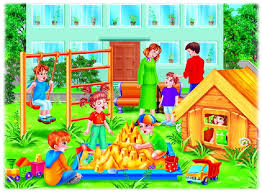 Адаптация - это  процесс  вхождения   человека  в  новую  для  него  среду  и  приспособления  к  её  условиям
Виды  адаптации
Биологическая 
Переход  из  условий  внутриутробного  к  внеутробному  существованию
Социальная 
Процесс  овладения ребёнком   окружающей  его социальной  средой
Три  СТЕПЕНИ адаптации
Лёгкая   степень  адаптации
кратковременное  отрицательное эмоциональное  состояние;
ухудшается  сон,  аппетит;
затормаживается  речь;
вес  без  изменений;
признаки  невротических  реакций  отсутствуют;
заболеваемость 1 раз,  сроком  не  более 10 дней;
отношение  с  близкими  взрослыми  не  нарушается;
отношение  к  детям  как безразличное,  так и заинтересованное.
Средняя степень   адаптации
настроение  неустойчивое  в  течение  месяца, плаксивость;
    сон, аппетит  восстанавливается  через 20 – 40 дней;
    отношение  к  детям  как безразличное,  так и  заинтересованное;
    речевая  активность  замедляется;
    отношение  к  взрослым  избирательное;
    вес  не  изменяется  или  несколько  снижается;
    появляются  признаки  невротических  реакций, изменения вегетативной нервной  системы;
    заболеваемость  до  2 –х раз, сроком не  более 10 дней, без    осложнений.
Тяжёлая  степень  адаптации
аппетит  снижается сильно  и  надолго;
плохо  засыпает,  сон  короткий,  вскрикивает,  плачет  во  сне;
может  возникнуть  стойкий  отказ  от  еды, невротическая  рвота;
настроение  безучастное, много  и  длительно  плачет;
отношение  к  близким – эмоционально – возбуждённое, лишённое 
     практического  взаимодействия;
отношение к детям: избегает, сторонится,  проявляет  агрессию;
заболевания  более  3 раз,  сроком более  10 дней, часто с  осложнениями
Адаптация  может  привести  к  позитивным  результатам (адаптированность:  внутренний  комфорт – эмоциональная  удовлетворённость  и  внешняя  адекватность  поведения)  или  негативным (стрессу).
Индивидуальные  особенности  детей
эмоциональная  чувствительность  и  впечатлительность;
соматическая  ослабленность;
проблемы    с  едой,  сном,  с  туалетом;
флегматический  темперамент;
выраженное  левшество;
проблемы  общения;
нервно – психические  нарушения;
проблемы  общения.
Нервная  и  соматическая  ослабленНость  у  ребёнка  в  детском  саду  и  дома
Индивидуальные  особенности  родителей
конфликтность; проблемы  взаимоотношений; дефекты  воспитания; недостаточно  сформированный  навык общения;хроническое  чувство  усталости; тревожно – мнительная  фиксация  НА болезненных ощущениях;нетерпимость  к  чужому  мнению;чрезмерная  настойчивость  в  осуществлении  своих желаний;неуверенность;тревожно – мнительные  черты  характера
Результаты анкетирования  родителей
Цель  анкетирования: «Выявить  особенности  адаптированности детей  к  условиям  семьи».
Критерии:
  режим  дня;
 социально – бытовые  навыки;
 навыки  самостоятельной  игры;
 круг  общения  со  взрослыми  и  сверстниками;
 система  воспитательных  мер; 
 познавательные интересы  и  способности;
 эмоциональное  развитие.
Выводы  по  результатам  анкетирования  родителей
72% родителей успешно  адаптировали детей  к  условиям  семейной  среды. В  семьях  созданы  благоприятные  условия  для  психологического  развития  детей. Родители  обеспечили  детям:
постоянный  режим;
оптимальные  воспитательные  воздействия;
созданы  условия  для  познавательного и  эмоционального  развития;
сформировали   по  возрасту социально – гигиенические  навыки, навыки  самообслуживания,  игровые  навыки  и  навыки  общения  со  взрослыми  и  сверстниками.
Выводы  по  результатам  анкетирования  родителей
У  28 % родителей  процесс  адаптации  к  условиям  семьи  окончательно  не  завершён. В  семьях  недостаточно  созданы  условия для  психического  развития  детей,  который  проявляется:  
в  непостоянстве  режима  дня  в  семье,  системе  воспитательного  воздействия;
недостаточно  сформированы  по  возрасту  социально – гигиенические  навыки,  навыки  самообслуживания,  игровые  навыки и навыки  общения  со  взрослыми  и  сверстниками;
ограниченность   развивающей  среды  для  занятий  с  ребёнком;
выражены  проблемы  эмоционального  благополучия ребёнка.
Особенности  поведения  родителей  
в  период  адаптации  детей  
к  детскому  саду
Игра  «Вопрос – ответ»
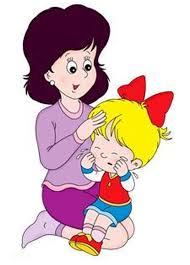 Особенности  дошкольного  учреждения и личности педагогов
негибкий  режим  дошкольного  учреждения;большое  количество  детей  в  группе;высокий  шумовой  фон в  группе  детского  сада;авторитарность  педагога;частая  сменяемость  воспитателей;неудовлетворительное  состояния  нервной  системы  педагогов
Спасибо за внимание!
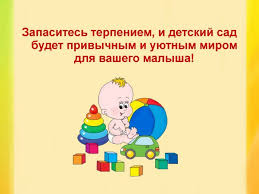